Regional School District #17
Provider Search Tool Overview
Open Enrollment, May 2018
© 2017 Willis Towers Watson. All rights reserved.
Searching for Providers
Provider Directory
2
© 2017 Willis Towers Watson. All rights reserved. Proprietary and Confidential. For Willis Towers Watson and Willis Towers Watson client use only.
Oxford Provider Directory Search
1. http://www.osc.ct.gov/ctpartner/providernetworks.html
Choose “Oxford Freedom Network”
3
© 2017 Willis Towers Watson. All rights reserved. Proprietary and Confidential. For Willis Towers Watson and Willis Towers Watson client use only.
Oxford Provider Directory Search
2.Select your Oxford Freedom Plan
Choose “Freedom” network
4
© 2017 Willis Towers Watson. All rights reserved. Proprietary and Confidential. For Willis Towers Watson and Willis Towers Watson client use only.
Oxford Provider Directory Search
3. Type in your provider name
Update your location
Enter Provider Name
OR
Select type of service
5
© 2017 Willis Towers Watson. All rights reserved. Proprietary and Confidential. For Willis Towers Watson and Willis Towers Watson client use only.
Premium Care Providers
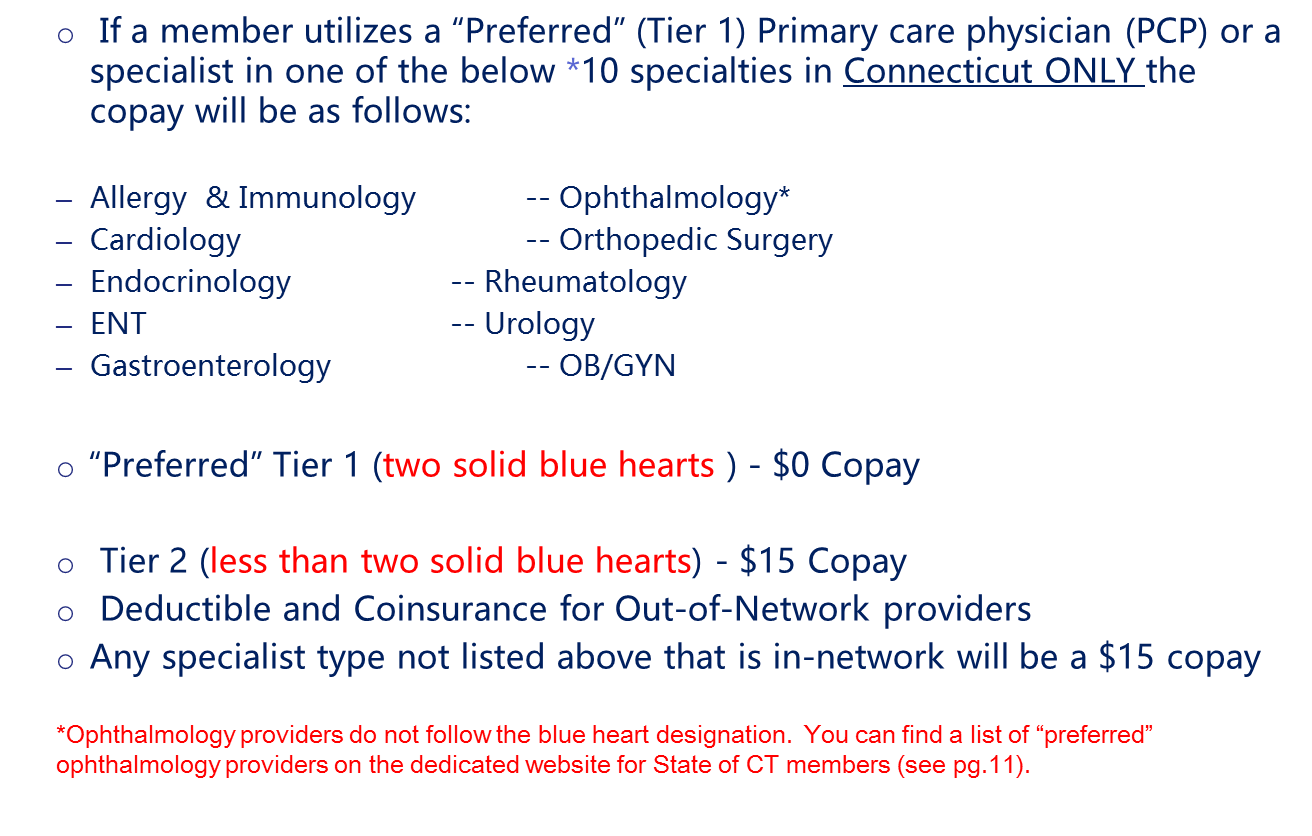 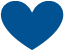 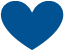 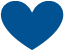 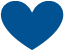 6
© 2017 Willis Towers Watson. All rights reserved. Proprietary and Confidential. For Willis Towers Watson and Willis Towers Watson client use only.
Searching for Dentists
Provider Directory
7
© 2017 Willis Towers Watson. All rights reserved. Proprietary and Confidential. For Willis Towers Watson and Willis Towers Watson client use only.
Oxford Provider Directory Search
1. https://www.cigna.com/sites/stateofct/index.html
Choose “Find In-Network Dentist
8
© 2017 Willis Towers Watson. All rights reserved. Proprietary and Confidential. For Willis Towers Watson and Willis Towers Watson client use only.
Cigna Dentist Directory Search
2. Enter Search Criteria
Enter the dentist info
Choose how far you’re willing to travel
Select type of service
9
© 2017 Willis Towers Watson. All rights reserved. Proprietary and Confidential. For Willis Towers Watson and Willis Towers Watson client use only.
Searching for Pharmacies
Provider Directory
10
© 2017 Willis Towers Watson. All rights reserved. Proprietary and Confidential. For Willis Towers Watson and Willis Towers Watson client use only.
Oxford Pharmacy Directory Search
1. http://www.osc.ct.gov/ctpartner/providernetworks.html
Choose “Maintenance Drug Network – by state”
11
© 2017 Willis Towers Watson. All rights reserved. Proprietary and Confidential. For Willis Towers Watson and Willis Towers Watson client use only.
Oxford Pharmacy Directory Search
2. Select your state
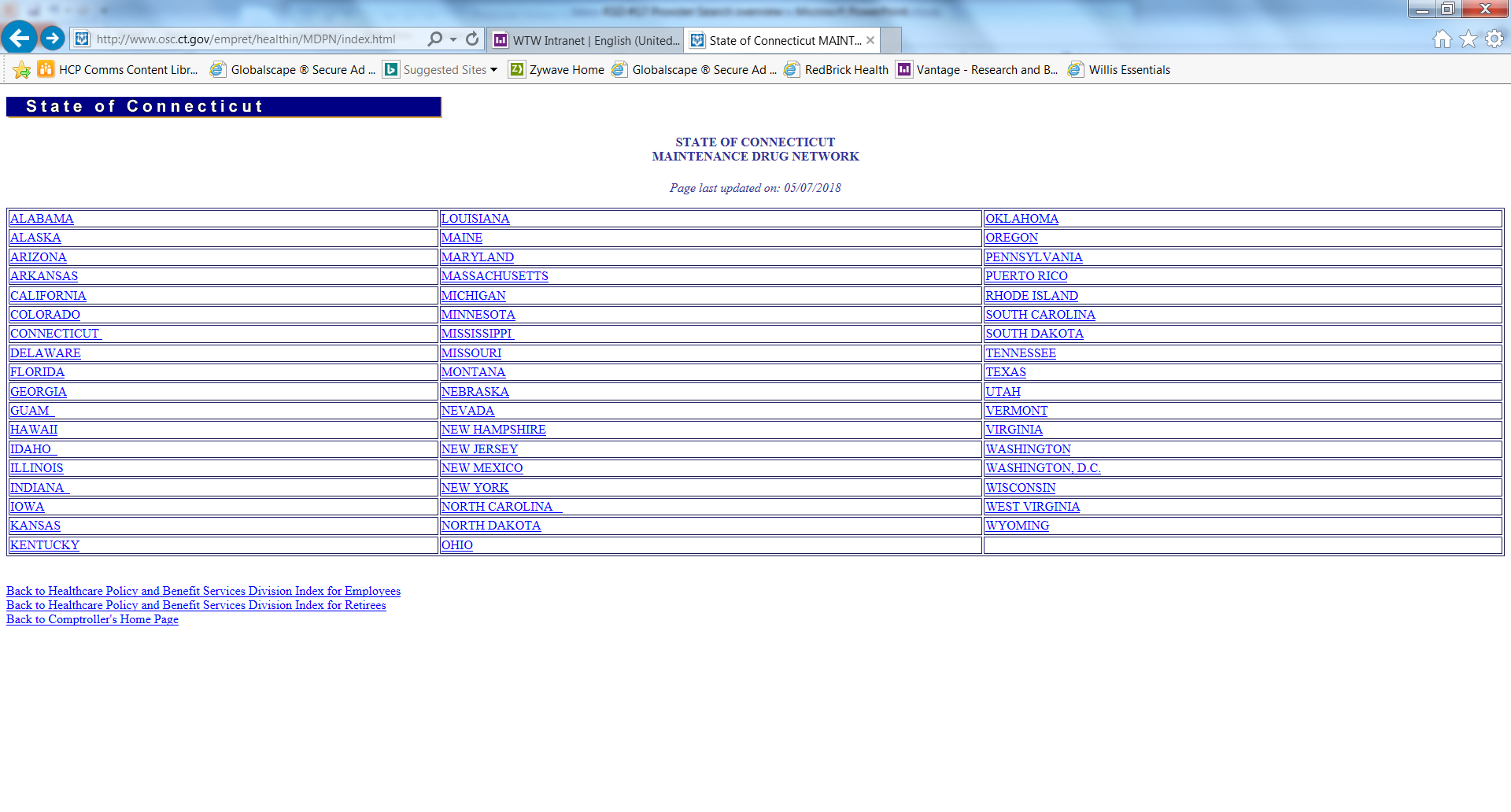 12
© 2017 Willis Towers Watson. All rights reserved. Proprietary and Confidential. For Willis Towers Watson and Willis Towers Watson client use only.
Oxford Pharmacy Directory Search
3. PDF listing of participating Pharmacies by town
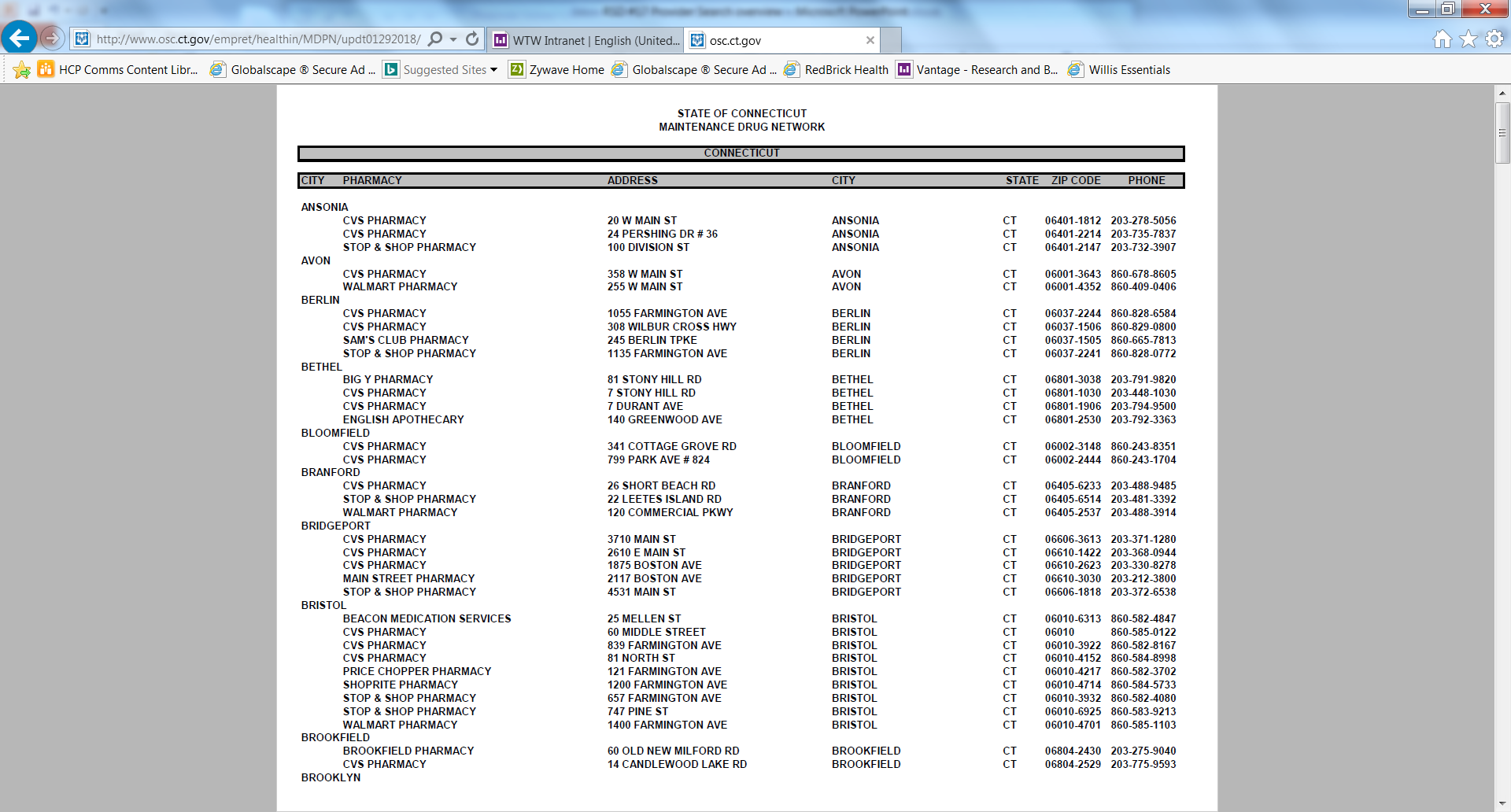 13
© 2017 Willis Towers Watson. All rights reserved. Proprietary and Confidential. For Willis Towers Watson and Willis Towers Watson client use only.
Oxford Drug Coverage Search
1. http://www.osc.ct.gov/ctpartner/providernetworks.html
Choose “Oxford Freedom Network”
14
© 2017 Willis Towers Watson. All rights reserved. Proprietary and Confidential. For Willis Towers Watson and Willis Towers Watson client use only.
Oxford Pharmacy Directory Search
2. Search for Participating Pharmacies
Click “Change my Pharmacy”
15
© 2017 Willis Towers Watson. All rights reserved. Proprietary and Confidential. For Willis Towers Watson and Willis Towers Watson client use only.
Oxford Pharmacy Directory Search
3. Update your Pharmacy
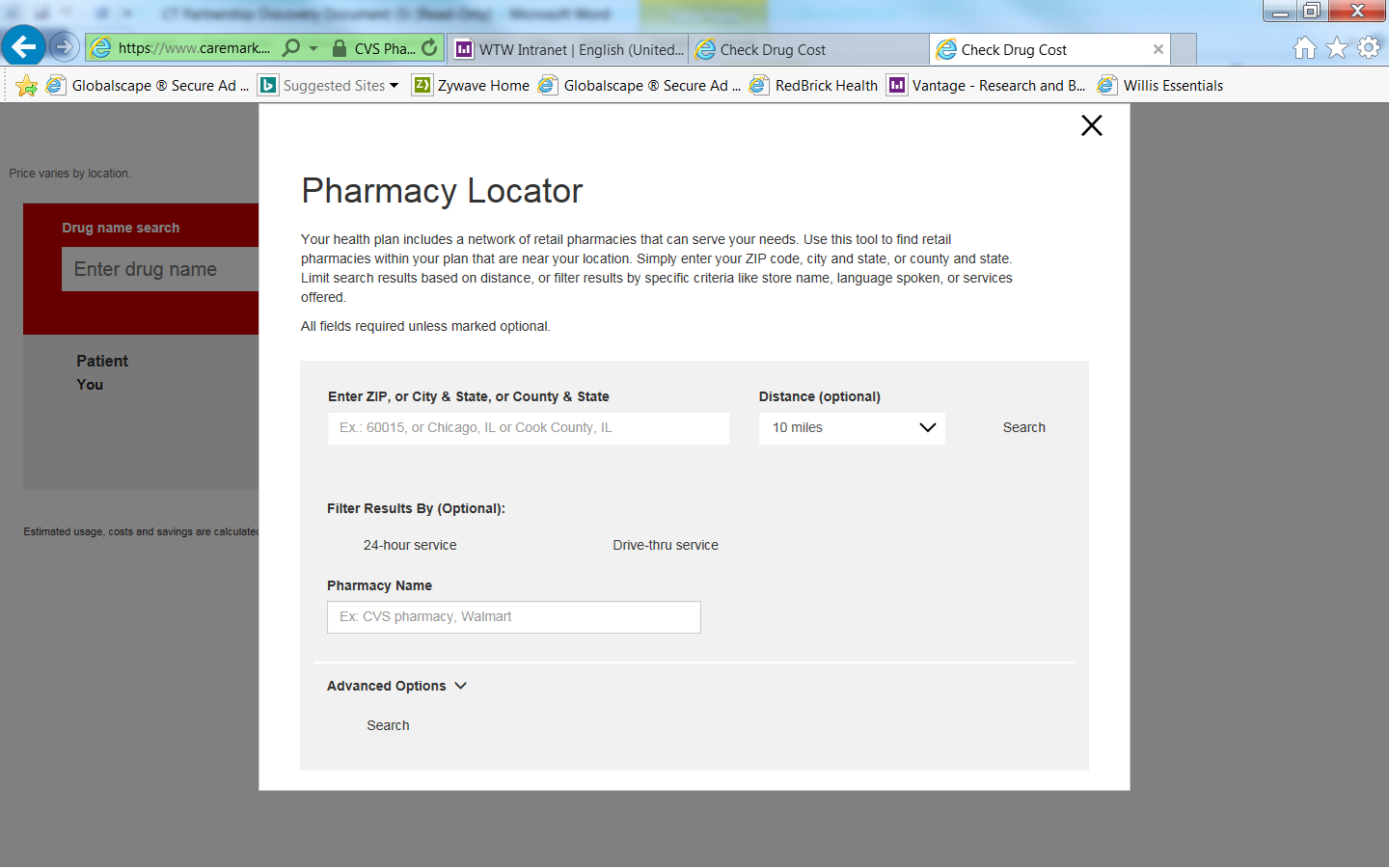 Insert appropriate Pharmacy details
16
© 2017 Willis Towers Watson. All rights reserved. Proprietary and Confidential. For Willis Towers Watson and Willis Towers Watson client use only.
Oxford Pharmacy Directory Search
4. Enter the name of your drug
Enter your drug name
17
© 2017 Willis Towers Watson. All rights reserved. Proprietary and Confidential. For Willis Towers Watson and Willis Towers Watson client use only.